Рельсотрон
Выполнили: 
Теницкая Т. и Богданов Д.
Рельсотрон  — импульсный электродный ускоритель масс, принцип действия которого основан на силе Лоренца, превращающей электрическую энергию в кинетическую энергию.
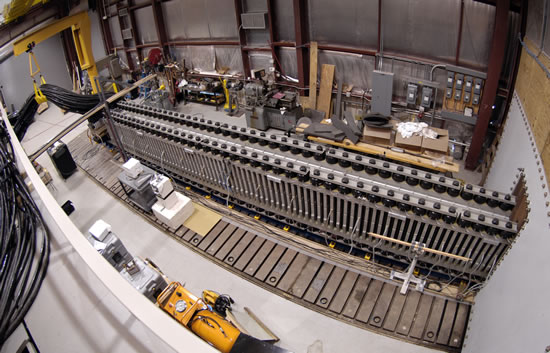 Принцип действия
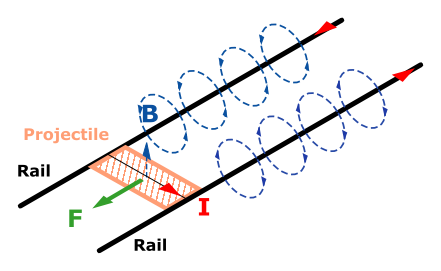 Этапы работы:
Изучить данную тему более глубоко
Моделирование на компьютере
Создание работающего прототипа